AHOLVyšší odborná škola
Škola pro budoucí profesionály
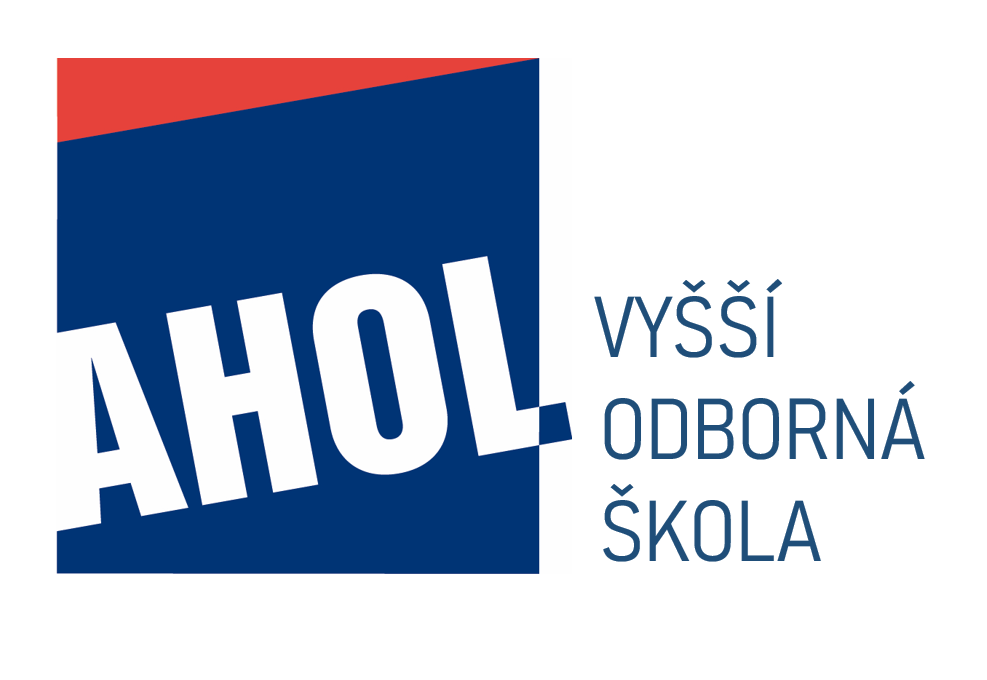 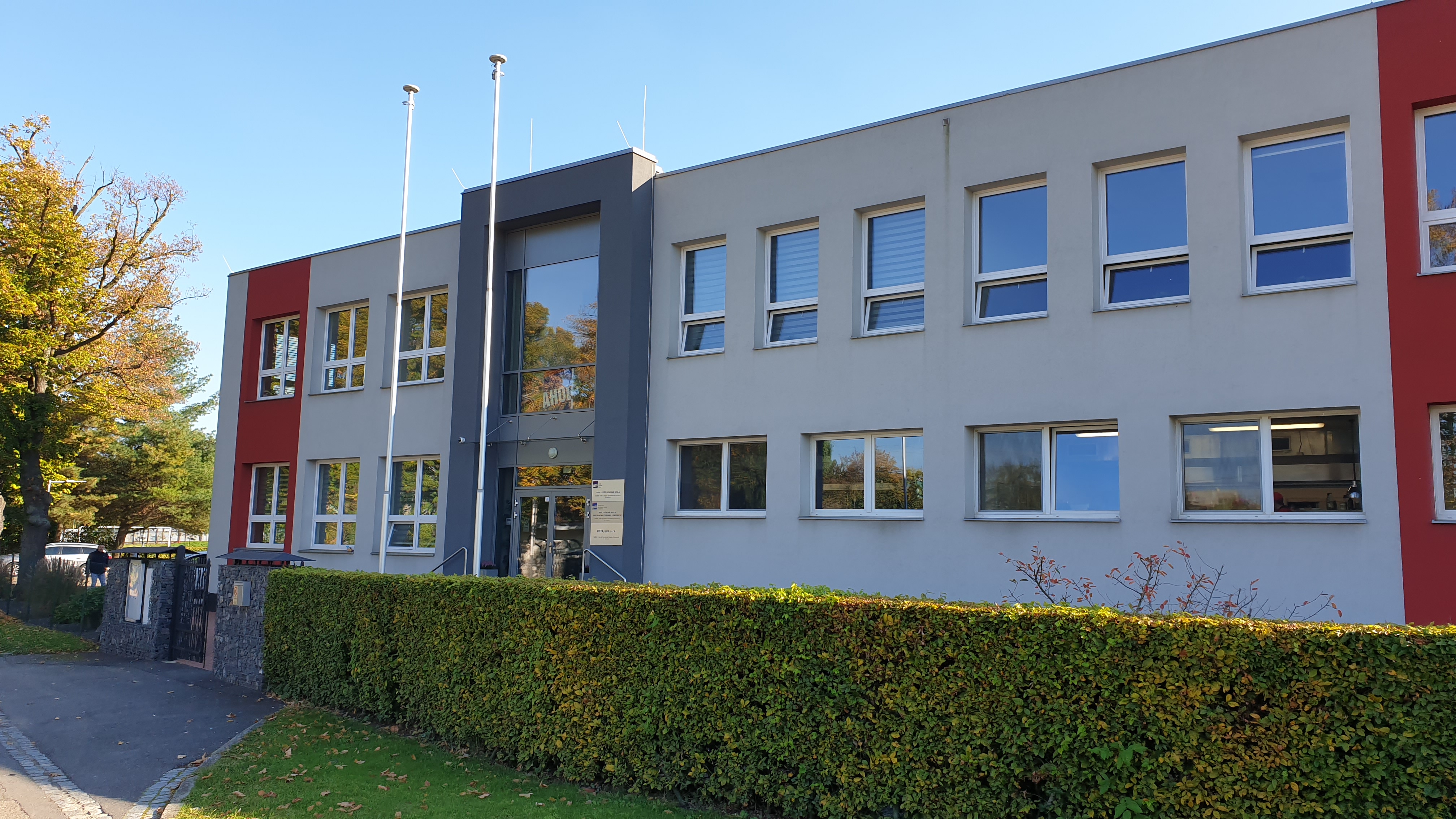 AHOL Vyšší odborná škola
terciární stupeň vzdělávání

vysokoškolská forma vzdělávání

titul "diplomovaný specialista" (DiS.)

odborné vzdělání a praktická příprava pro náročné činnosti

moderní prostory, kvalitní vybavení

560 hodin souvislé odborné praxe
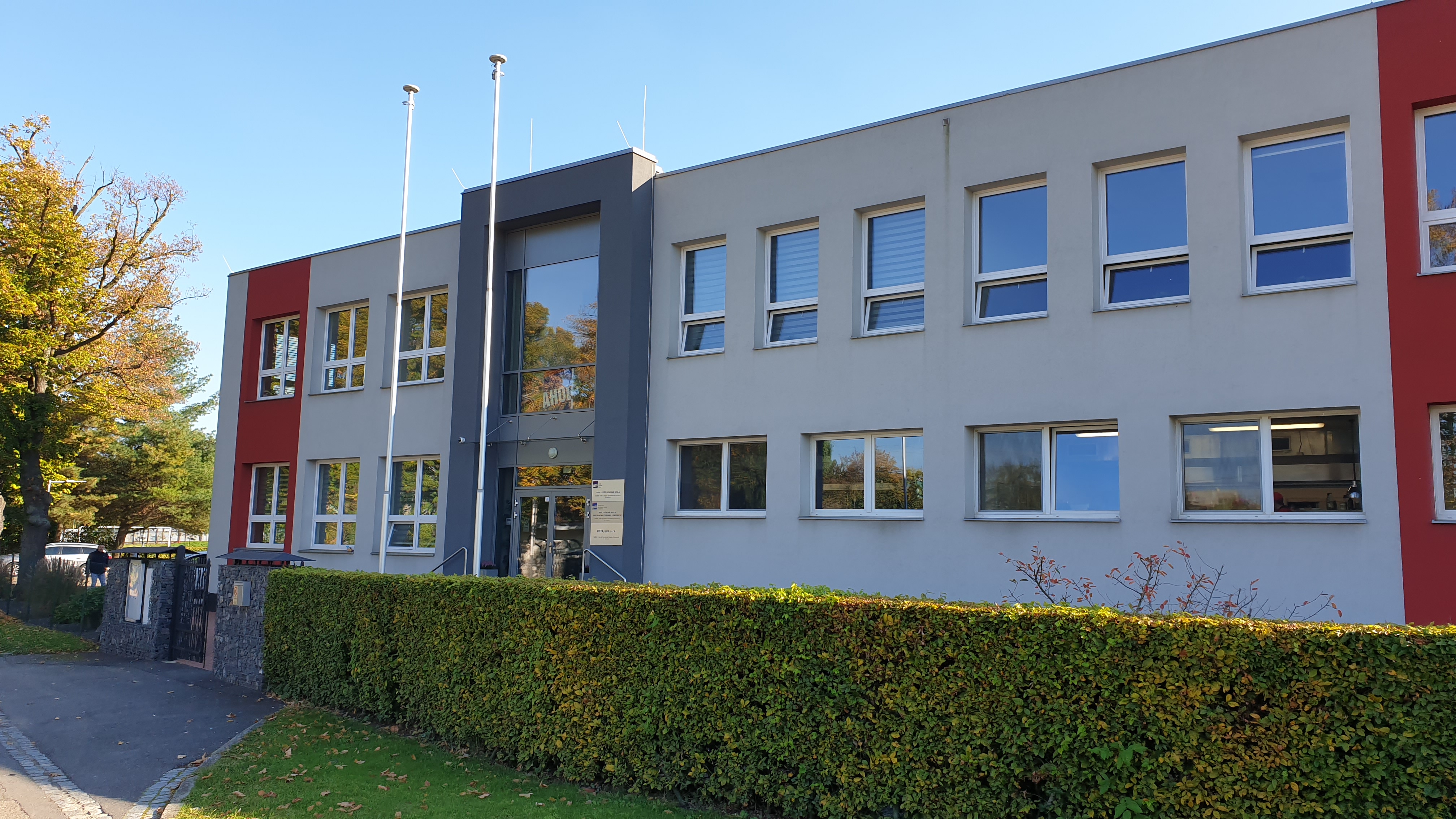 Proč jít na AHOL Vyšší odbornou školu?
7 prakticky zaměřených vzdělávacích programů

moderní prostory a vybavení

individuální přístup

exkurze, kurzy

vyučují odborníci z praxe
Cestovní ruch
denní forma studia 3 roky
Získáte znalosti a dovednosti v oblastech služeb cestovního ruchu, geografie, průvodcovské činnosti a dějin kultury.
Tři světové jazyky na komunikativní úrovni.
Komplexní poznatky o organizaci a nabídce služeb v cestovním ruchu.
Odborná praxe ve firmách a institucích zaměřených na cestovní ruch. Kurzy delegáta cestovní kanceláře a turistického průvodce.
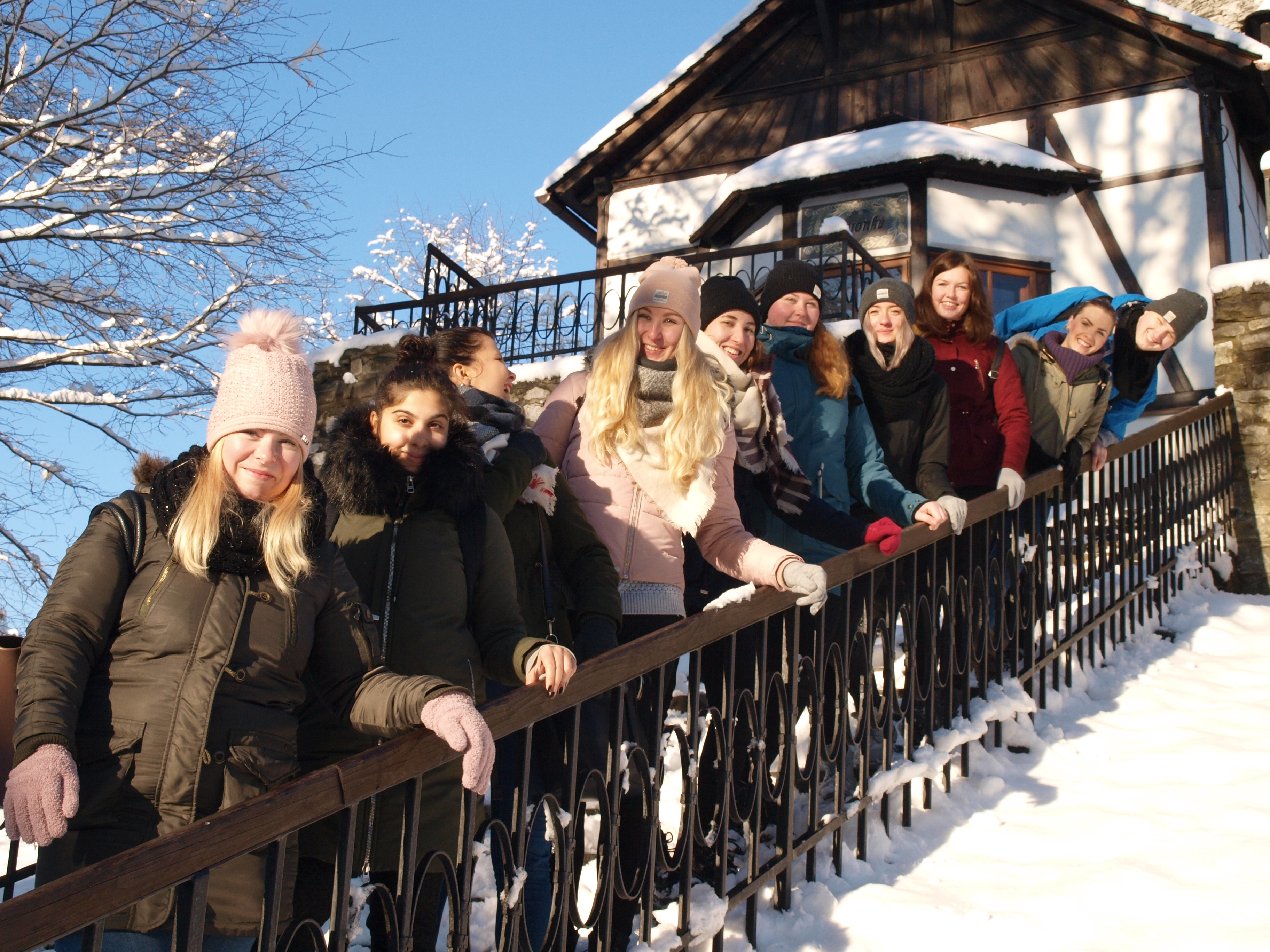 Cestovní ruch
Možnosti uplatnění
Řídící pracovník nebo majitel cestovní kanceláře a agentury.
Průvodce a delegát v ČR i zahraničí.
Manažer v hotelových, lázeňských a dopravních službách.
Animátor cestovního ruchu.
Finance, účetnictví, finanční řízení
denní forma studia 3 roky, 
dálková forma studia 3,5 roku
Máte rádi finance pěkně pod kontrolou? Užíváte si práci s tabulkami a daty? Čísla vám šla do hlavy vždy sama?
Získáte znalosti a dovednosti v oblasti finančního řízení, daní, kalkulací a účetnictví.
Základní znalosti v oblasti práva, finančního controllingu a pojišťovnictví.
Odborná praxe ve firmách a institucích zaměřených na finanční řízení, účetnictví, pojišťovnictví a daně.
Finance, účetnictví, finanční řízení
Možnosti uplatnění
Informační technologie
denní forma studia 3 roky
Svět jedniček a nul vám dává dokonalý smysl? Žasnete nad tím, co všechno dokážou moderní technologie?
Budete umět spravovat operační systémy i počítačové sítě. Nic vám nebrání prorazit jako správce a designér aplikací umělé inteligence.
Seznámíte se s různými programovacími jazyky např. Python.
Odborná praxe ve firmách a institucích zaměřených na správu a provoz IT.
Informační technologie
Možnosti uplatnění
Business analytik.
Správce a designer aplikací umělé inteligence.
Specialista v oblasti kyberbezpečnosti.
Správce operačních systémů, sítí a aplikací.
Junior IT specialista.
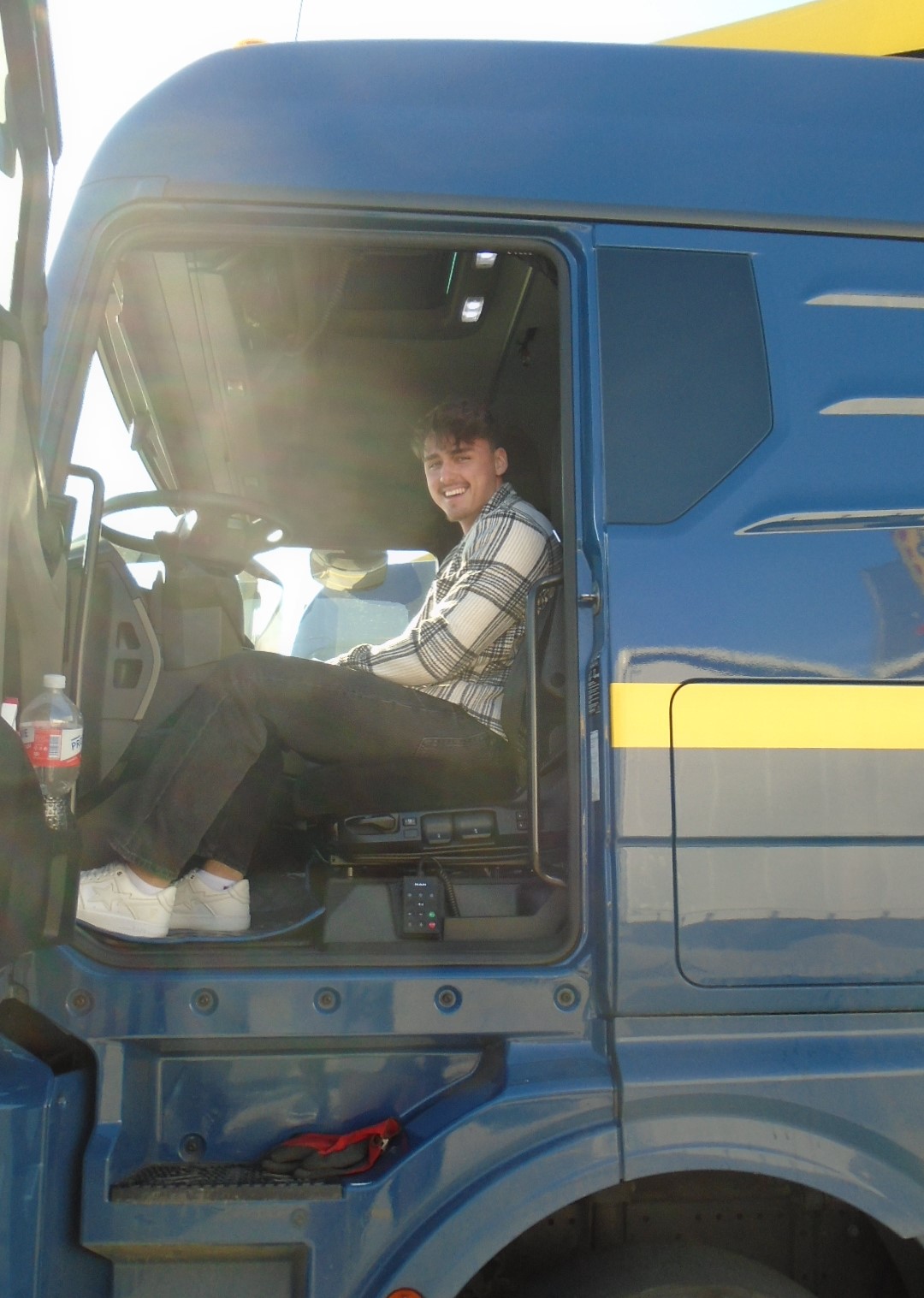 Logistik specialista
denní forma studia 3 roky,
dálková forma studia 3,5 roku
Budete řídit optimalizaci materiálového toku, dopravy a přepravy, optimalizaci skladovacích procesů a vyhodnocovat efektivitu a rizika v dopravě.
Získáte znalosti a dovednosti v oblastech dopravy, přepravy, skladování, řízení provozu, City logistiky, krizové logistiky a telematiky.
Vychováváme specialisty v oblasti řízení kompletních logistických řetězců.
Semestrální odborná praxe v manažerských funkcích v oblasti logistiky.
Logistik specialista
Možnost uplatnění
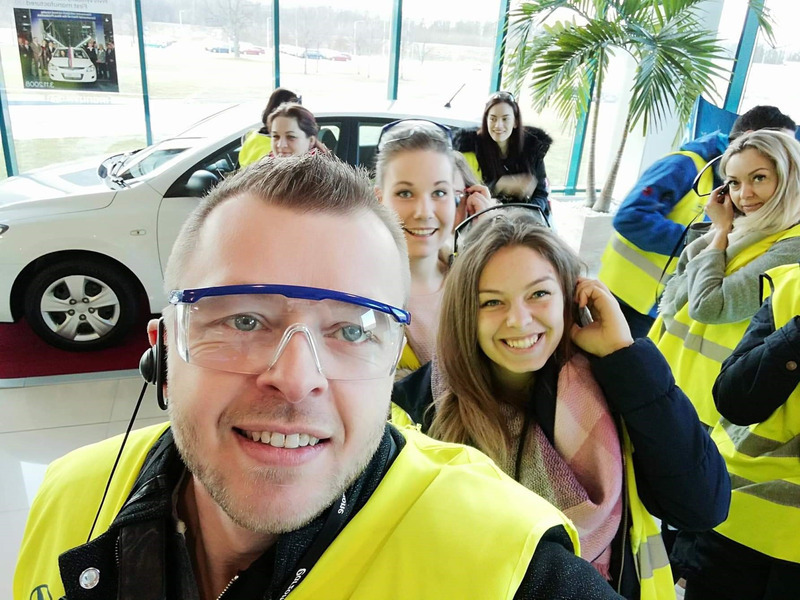 Management lidských zdrojů
denní forma studia 3 roky,
dálková forma studia 3,5 roku
Baví vás organizovat, řídit a pracovat s lidmi? Chcete umět porozumět, motivovat a vést své zaměstnance?
Získáte znalosti a dovednosti v oblastech personální práce, řízení lidských zdrojů, managementu a psychologie.
Osvojíte si manažerské dovednosti a základní principy jednání s lidmi.
Odborná praxe ve firmách a institucích zaměřených na management a řízení lidských zdrojů.
Management lidských zdrojů
Možnosti uplatnění
Předškolní a mimoškolní pedagogika
denní forma studia 3 roky,
kombinovaná forma studia 3,5 roku
Předškolní a mimoškolní pedagogika
Možnosti uplatnění
Řízení hotelového provozu
denní forma studia 3 roky,
dálková forma studia 3,5 roku
Toužili jste někdy po vlastní restauraci, nebo kavárnu? Chtěli byste se stát manažery hotelu?
Získáte znalosti a dovednosti pro práci v hotelovém provozu, hotelovém managementu, marketingu, personální práce.
Po dobu studia intenzivní studium angličtiny s rodilým mluvčím.
Anglický jazyk s rodilým mluvčím.
Odborné exkurze a praxe ve vybraných hotelech a gastro zařízeních.
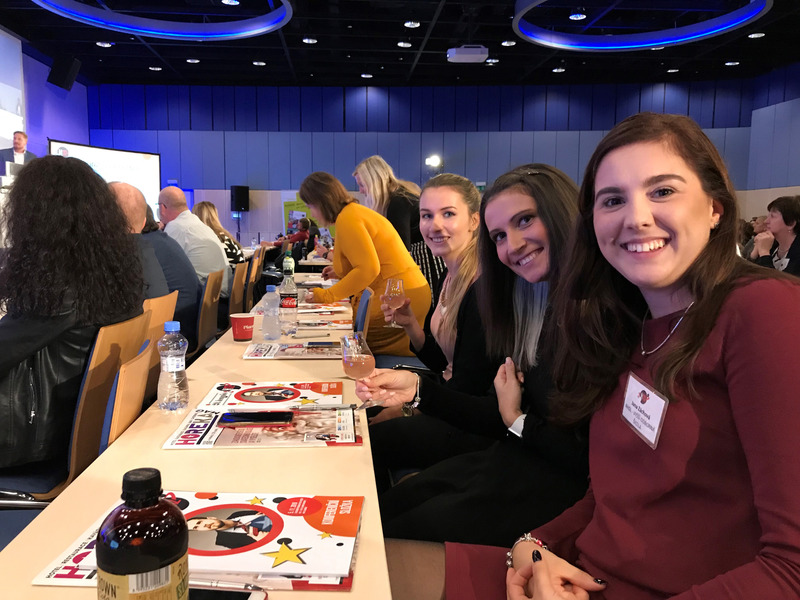 Řízení hotelového provozu
Možnosti uplatnění
Přijímací řízení
Pro školní rok 2025/2026
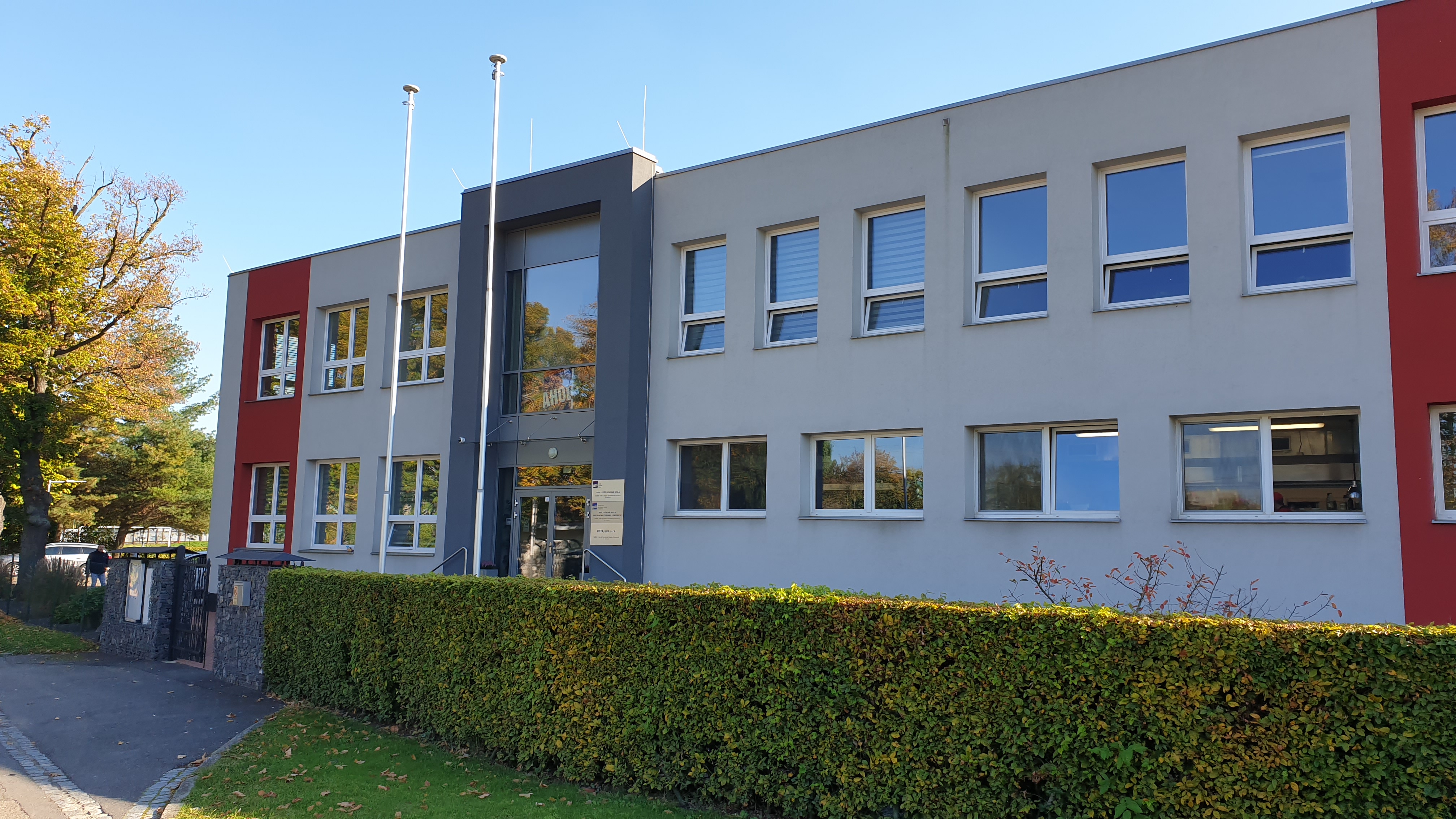 Školné na  školní rok 2025/2026
Cestovní ruch: 
20.000,- Kč

Finance, účetnictví, finanční řízení: 
20.000,- Kč (denní), 23.900,- Kč (dálková)

Informační technologie: 
20.500,- Kč

Předškolní a mimoškolní pedagogika: 
20.500,- Kč (denní), 24.500,- Kč (kombinovaná)

Řízení hotelového provozu: 
20.000,- Kč (denní), 23.900,- Kč (dálková)
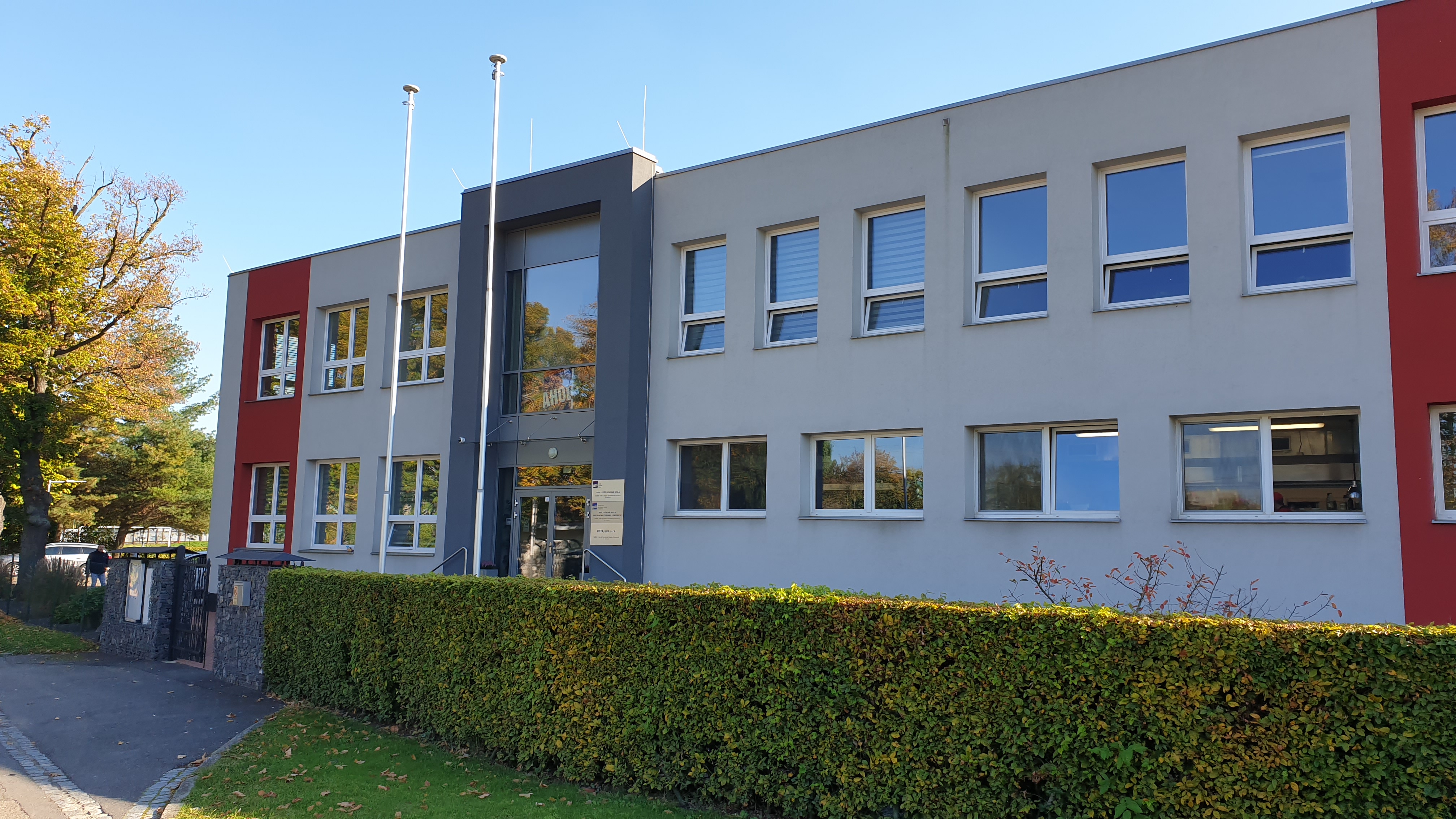 Školné na  školní rok 2025/2026
Logistik specialista: 
1. semestr ZDARMA,
2.semestr 12.000,- Kč (denní), 
2.semestr 14.000,- Kč (dálková), 

Management lidských zdrojů: 
1. semestr ZDARMA,
2.semestr 12.000,- Kč (denní), 
2.semestr 14.000,- Kč (dálková)
Kontakt
Mgr. Dagmar Kučerová
AHOLVyšší odborná škola
Škola pro budoucí profesionály